Valsts pārbaudes darbi par  vispārējo vidējo izglītību 2024./2025.māc.gadā 12.klasē (Augstākajā mācību satura apguves līmenī)https://www.visc.gov.lv/lv/valsts-parbaudes-darbi                                                                 16.10.2024. informāciju sagatavoja DVIJ F.Ģēvele
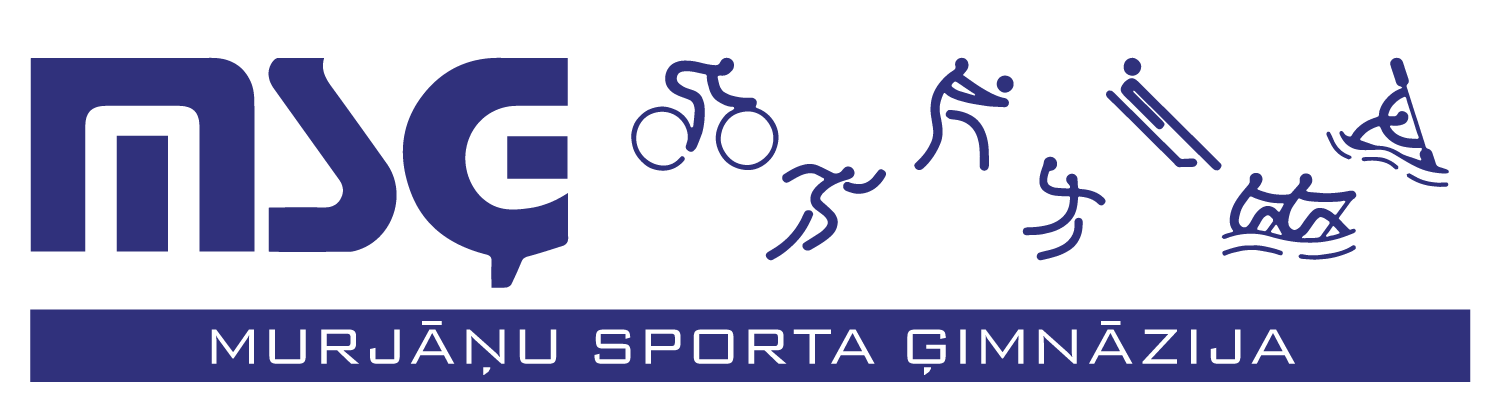 * Ar 2. septembri mainās  centralizēto eksāmenu snieguma slieksnis,  vidusskolā tas palielināts no 15% uz 20%,  lai pārbaudījums tiktu nokārtots.
** izglītojamais eksāmeniem no 1.novembra līdz 15.decembrim piesakās pats,  atzīmējot valsts  pārbaudījumu informācijas sistēmā, kurus eksāmenus un kādā mācību satura līmenī kārtos. 
***Ne vēlāk kā astoņas nedēļas pirms pirmā eksāmena izglītojamais, ja nepieciešams, var veikt izmaiņas pieteiktajos centralizētajos eksāmenos valsts  pārbaudījumu informācijas sistēmā.
** izglītojamais attiecīgo eksāmenu mācību gadā:
Drīkst kārtot vienu reizi;
Mācību priekšmetos, kuros iespējams kārtot vairākos mācību satura apguves līmeņos, attiecīgajā mācību gadā drīkst kārtot tikai vienā līmenī –optimālajā vai augstākajā.
par  vispārējo vidējo izglītību 2024./2025.māc.gadā 12.klasē AL (augstākajā mācību satura apguves līmenī)! Vēl nav apstiprināti:  Ministru kabineta «Noteikumi par valsts pārbaudes darbu norises laikiem»
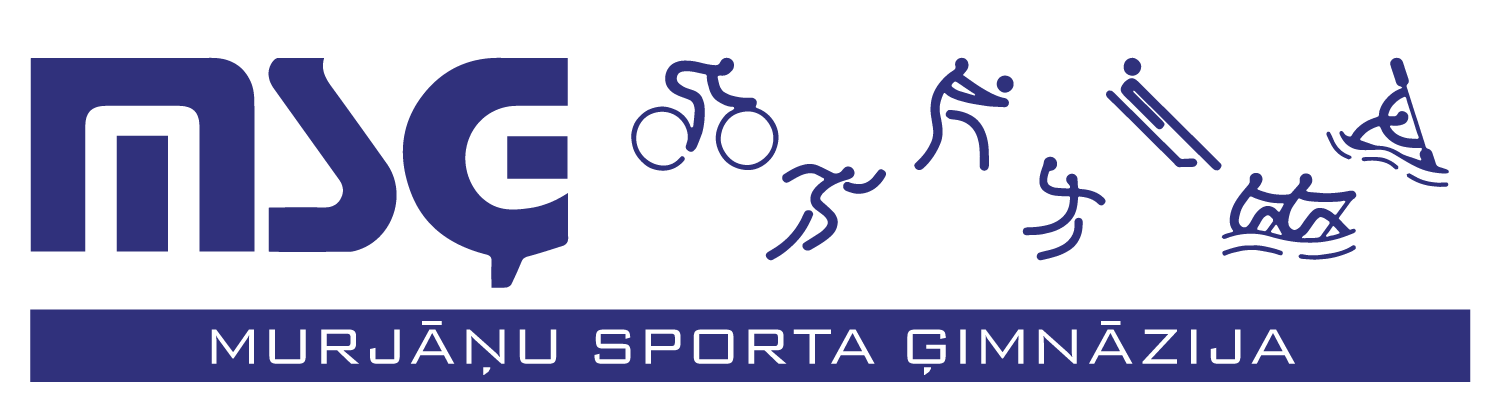 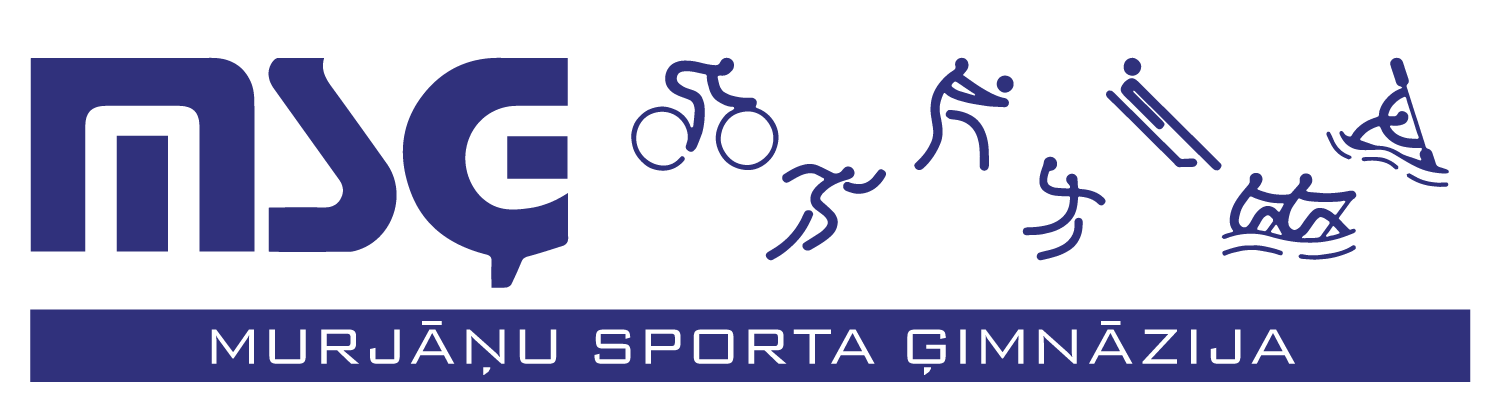 SVARĪGI  ZINĀT
Par vispārējās vidējās izglītības programmas apguvi izglītojamam izsniedz liecību, ja:
nav iegūts vērtējums kādā no mācību priekšmetiem;
vērtējums mācību priekšmetā zemāks par četrām ballēm; 
nav iegūts vērtējums kādā no valsts pārbaudījumiem (zemāks par 20%).
Izmaiņas  mācību sasniegumu vērtēšanā no 2024./2025.māc. gada 2.septembra:
1)Nav iespēju pārrakstīt katru pārbaudes darbu. 
2)Gada vērtējumu varēs uzlabot jeb pārrakstīt pārbaudes darbu,  kārtojot pārbaudes darbu mācību priekšmetā par visām apgūtajām mācību satura tēmām. 
3)Skolotājam ir  tiesības piešķirt lielāku nozīmi  pārbaudes darbu vērtējumam par atsevišķām  tēmām.  Tas nozīmē, ka gada vērtējums ne vienmēr būs vidējais aritmētiskais no visiem pārbaudes darbiem par apgūtajām tēmām
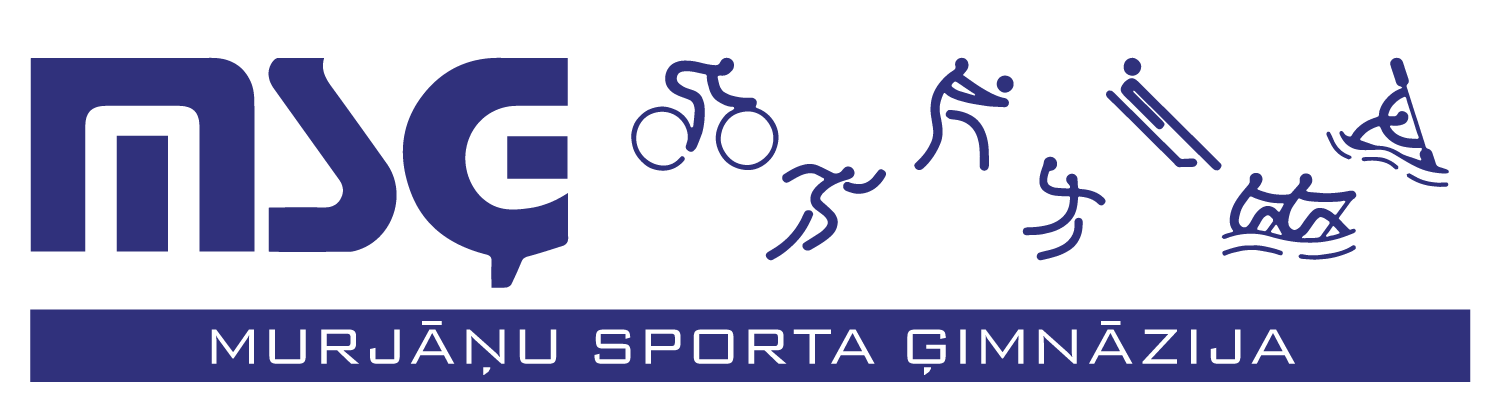 4
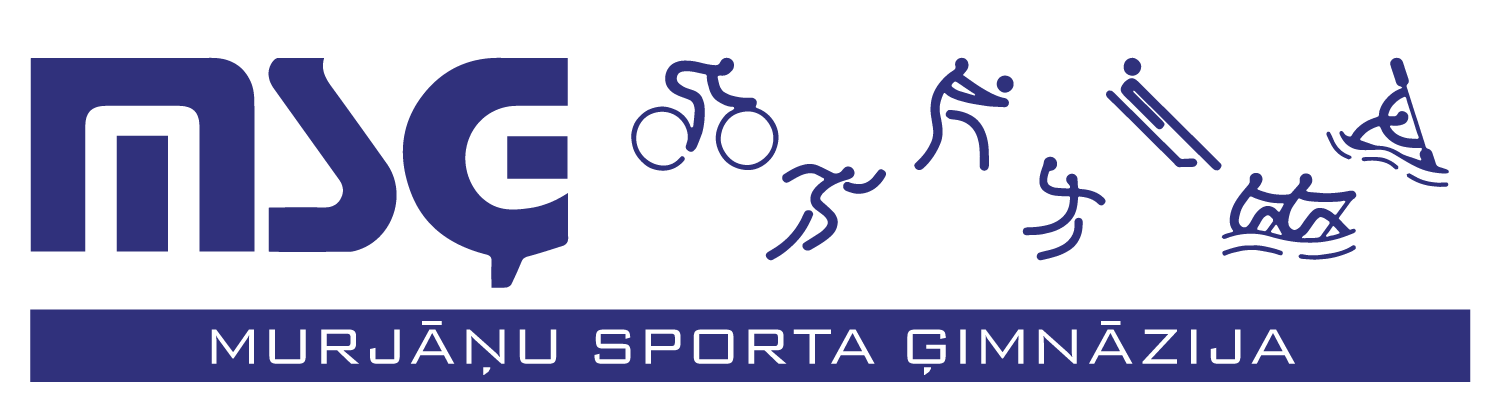 Dalība VISC mācību priekšmetu olimpiādēsValsts izglītības satura centra 2.posma mācību priekšmetu olimpiādēs 2020./2021 (2) ; 2021./2022 (17) ; 2022./2023. (43); 2023./2024. (49) mācību gadā
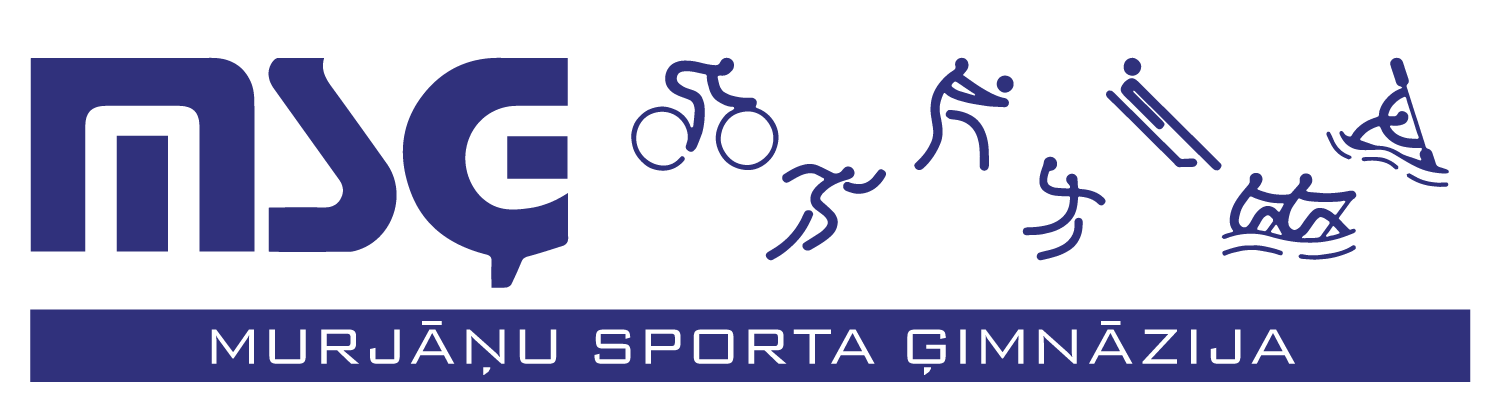 Atbalsta pasākumi izglītojamiemobligātā mācību satura apguvē2022./2023 un 2023./2024.
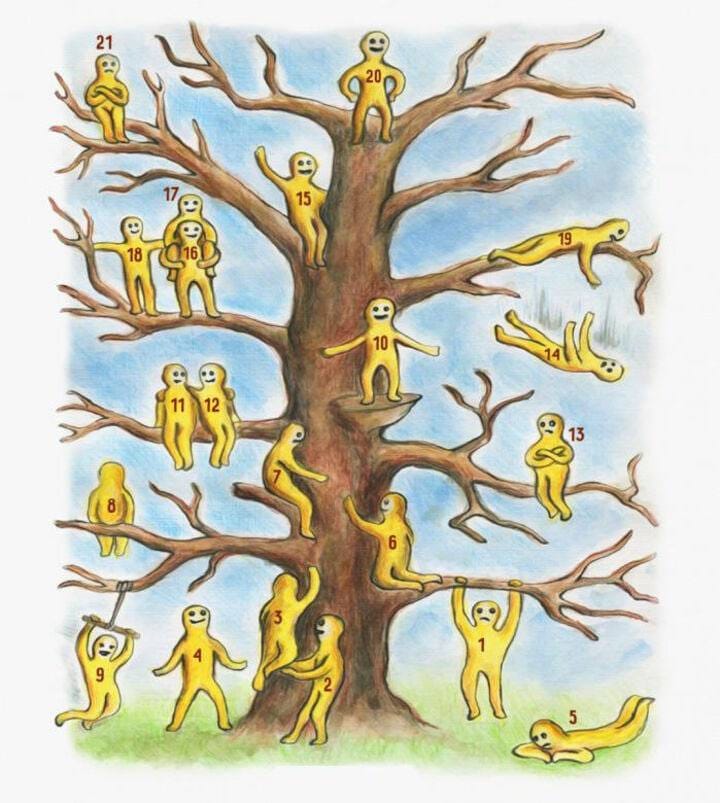 ! Stundās -Mācīšanas –mācīšanās process,  AS, 
*Caurviju prasmes: Kritiskā domāšana un problēmrisināšana; Jaunrade un uzņēmējspēja; Pašvadīta mācīšanās; Sadarbība;Pilsoniskā līdzdalība,
*Vērtības: Atbildība/Centība; Drosme/Godīgums;  Gudrība/Laipnība; Līdzcietība/Mērenība; Savaldība/Solidaritāte; Taisnīgums/Tolerance.
Papildus otra  matemātikas skolotāja piesaiste 9.a un 11.a, 11.b klasēs stundu laikā (gatavojoties CE)  - NEIZDEVĀS PILNĀ APJOMĀ 
Konsultācijas izglītojamiem  pēc grafika 
Papildu konsultācijas: 108- (507): 23./24.-481 izgl. 
Dalība VISC olimpiādēs: 23./24.- 49 izgl.
Pārbaudes darbu pārrakstīšana:  piektdienās, ārpus konsultāciju laika. -126 (100); 23./24.-164 izgl. reizes
Individuālas un grupu konsultācijas izglītojamo brīvdienās pēc izglītojamo vajadzības
Papildu mācību pasākumi mācību gada noslēgumā  23./24. – 8.kl-1; 9.kl-5; 10.kl.-2
23./24. II semestrī  Chrombook klasē organizē attālinātās mācību priekšmetu stundas
! Mācību sagatavošanas laiks internātā – vakaros PILNVEIDOT
! Mācību – treniņu laikā ārpus Latvijas - PILNVEIDOT
6